Data courtesy C. Naylor
Data courtesy C. Naylor
Data courtesy C. Naylor
Data courtesy C. Naylor
Data courtesy C. Naylor
Data courtesy C. Naylor
Data courtesy C. Naylor
Data courtesy C. Naylor
Data courtesy C. Naylor
Data courtesy C. Naylor
Data courtesy C. Naylor
Data courtesy C. Naylor
Data courtesy C. Naylor
Data courtesy C. Naylor
Operations for BLIP
No BLIP
this past week
10/1-8/2024:
BLIP program in Shutdown through January 2025.
Future schedule TBA

Availability: n/a
NSRL activity past week: 10/1-8/2024 (as of 0800)
NSRL running continues, setup for NASA and student program...

8 EBIS ions including set up of GCR modes. Development/Setup for Tandem protons took place.
Running 24-C schedule since 22 May. Schedule posted, updates to 1 November for beams & users until November shutdown. Run 25-A TBD.
Availability: 97.4%
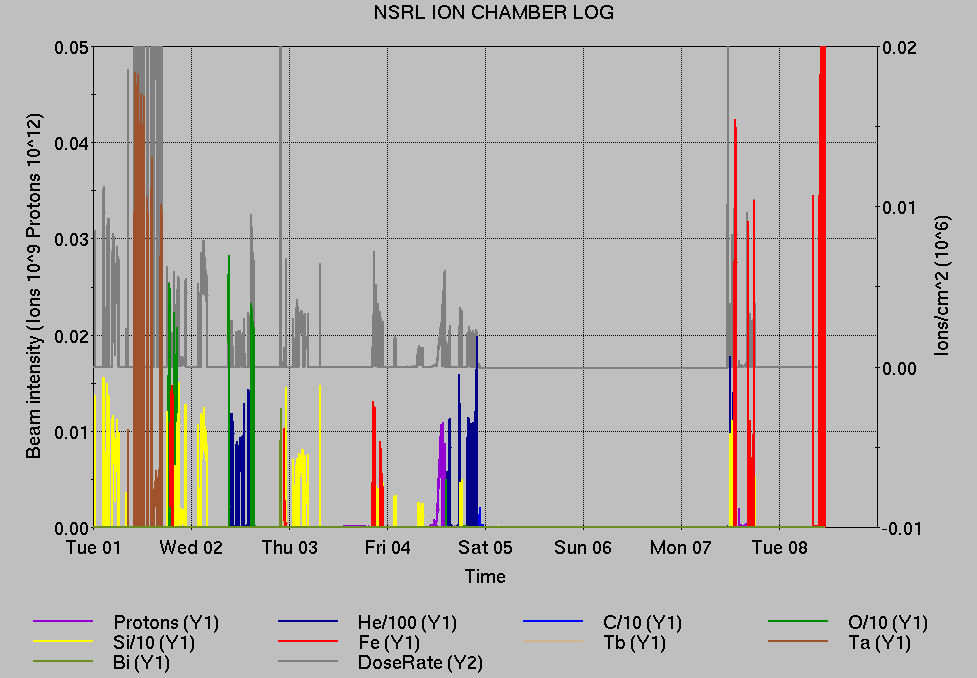 Notes from Operations
Notable failures (>1 hr)
Yellow abort kicker failure, cable and feedthrough replaced
AGS G09C extraction bump failure, ongoing; reconfigured G09, H11 BLW cables to one PS
ev-newfill event triggered, interrupts RF storage cavity conditioning (human error)
Controls FEC failure cfe-4b-rtdl fires DX heaters, other failures; local reset required.
7c-ps3 FEC failure interrupts hysteresis ramps
Blue QLI on downramp (2x); ongoing, ramp slower
1010A Loss Monitor system failure, V118 board replaced.
Yellow abort kicker failure, ALE PS replaced
Other notes
BtA vacuum gauge interlocks, bypassed
Booster F4 BLW PS failure, ongoing; retuned Booster extraction
Access for BA2 RF repairs
Booster be4-th-ps water leak repaired
Beam aborts, BPM permit
Beam aborts, BLM permit
Other various trips, resets
AGS vacuum, Yellow abort kicker, Blue Main PS issues ongoing
Over 460 failure hours logged in total (mild, concurrent, severe) across both programs.
Over 98 hours logged for CeC setup/work with electron beam
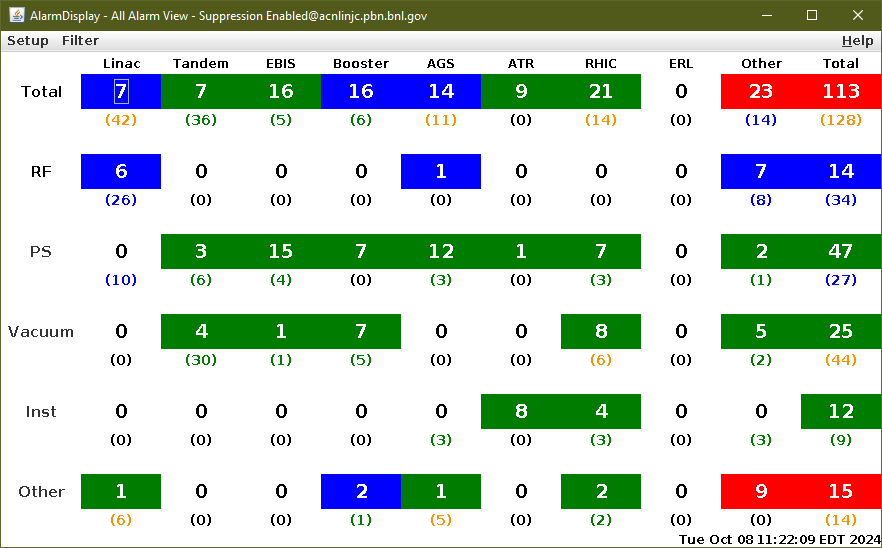 Reminder from Operations
MCR continues Operations for:
NSRL – 6 days this week, setup and running for NASA biology.
EBIS 2 MeV protons insufficient for Booster operation. Tandem H established; availability limited by RHIC program.
AGS/Booster setups continue, additional to RHIC physics.
Injector performance limited pending PPG repairs.
Au/proton TtB mode switch, GCR setup continues.
RHIC beam for setup, experiment setup, Physics stores until Monday 0800.
Switch to Au setup; beam in RHIC pending other work.
CHECK YOUR CALLIN LIST: WCC and ECP updates needed
Initial failure response often involves ECP consult. Ensure your Group callin list contains this information.
Callin lists should be accurate in terms of personnel and time off.
https://www.cadops.bnl.gov/Operations/personnel/call_in_lists/
Note: Core Electrical contacts listed/managed on ESSHQ callin list https://www.cadops.bnl.gov/Operations/personnel/call_in_lists/call_in_list.php?group=esshq
CHECK AND EDIT YOUR OWN CONTACT INFO
http://directory.pbn.bnl.gov/
Preliminary delivered Luminosity, Figure of Merit (LP2) data for RHIC
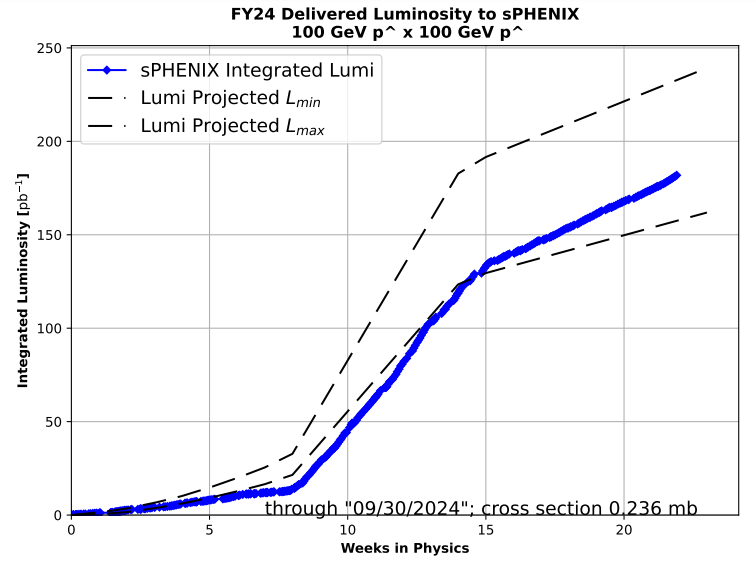 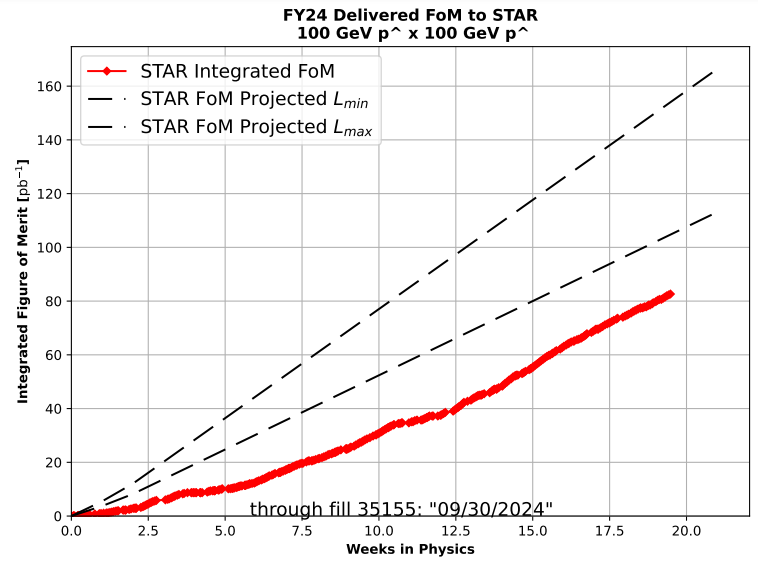 Note: singles corrections applied to integrated lumi plot; updated projection includes crossing angle considerations
Courtesy R. Terheide
[Speaker Notes: Reliability comparisons to previous runs]
Availability, expected beam hours
[Speaker Notes: Normally hidden. Explains how the 85% from DOE comes in to play, & general availability metrics]